Критерии вторичной психологической адаптации ребенка (ноябрь-декабрь)
1. Успешное усвоение учебного материала:
-  работа на уроках;
-самостоятельное выполнение домашних заданий
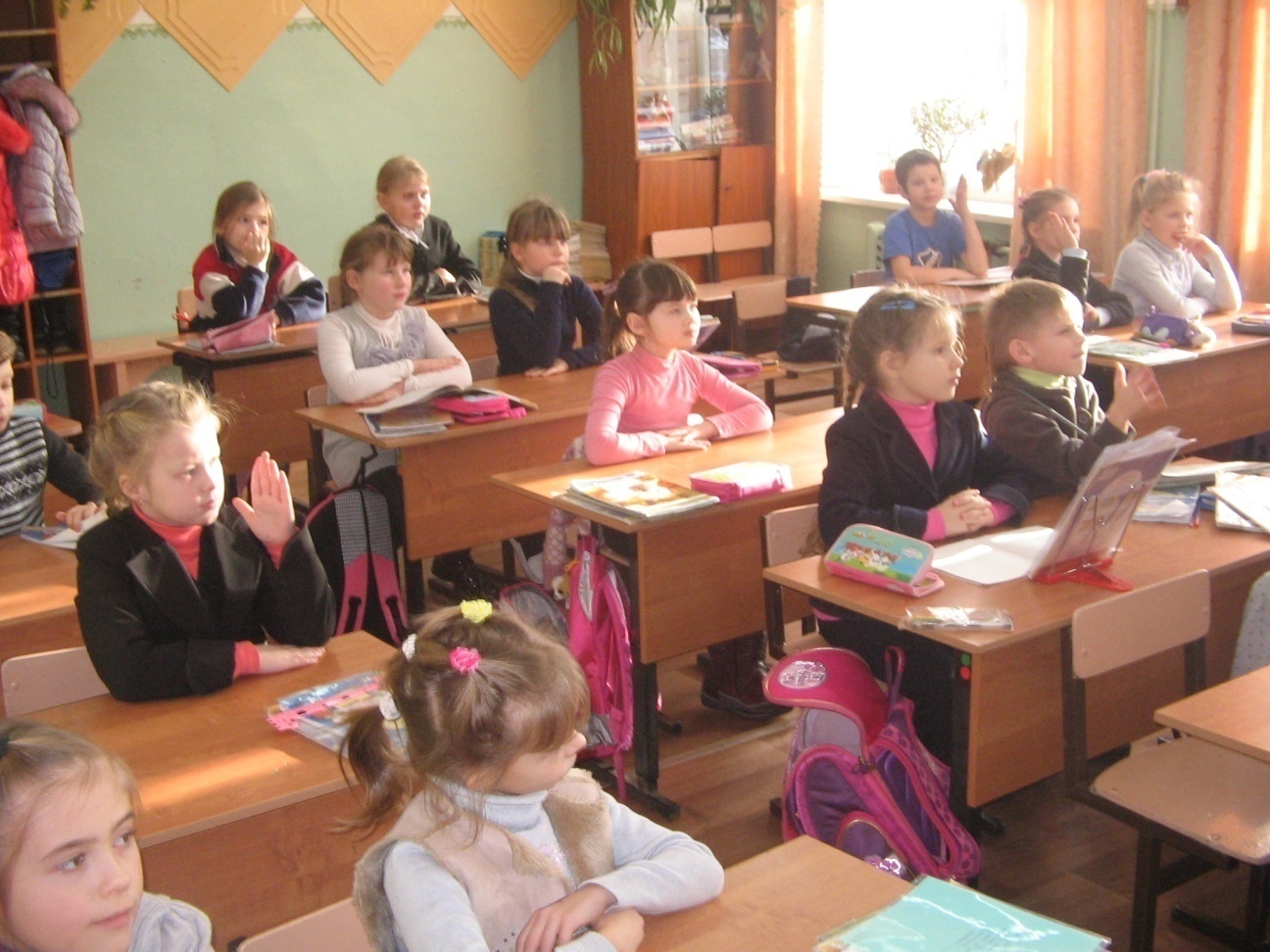 Результаты анкетирования учителей
Результаты анкетирования родителей
2. Отсутствие ухудшения здоровья:
-не более одного перенесенного заболевания за полгода;
-сохранение аппетита и сна;
-отсутствие жалоб на усталость;
-отсутствие нервных проявлений (тики, энурез, заикание, страхи и т.п.)
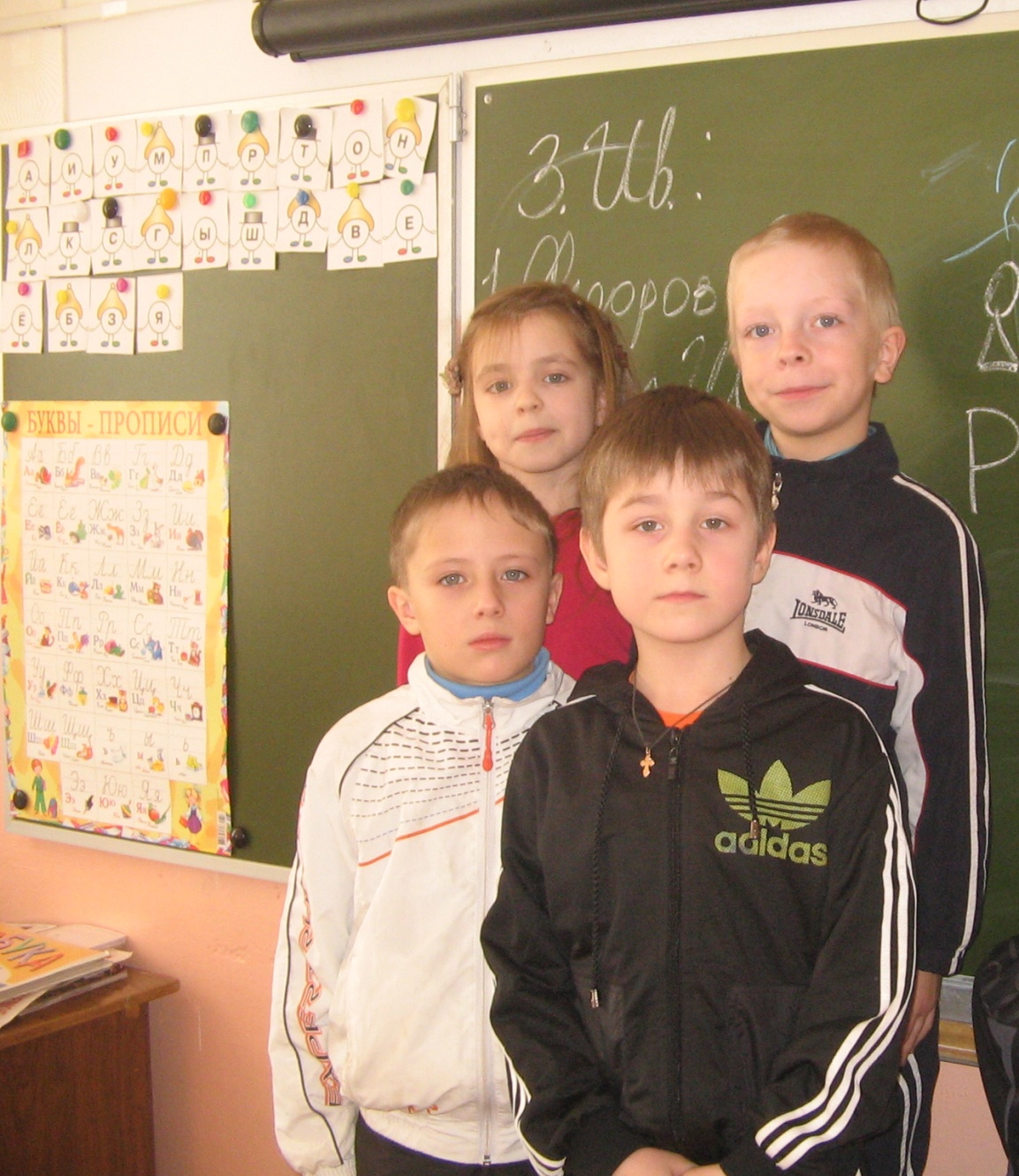 3. Улучшение работоспособности ребенка на протяжении полугода
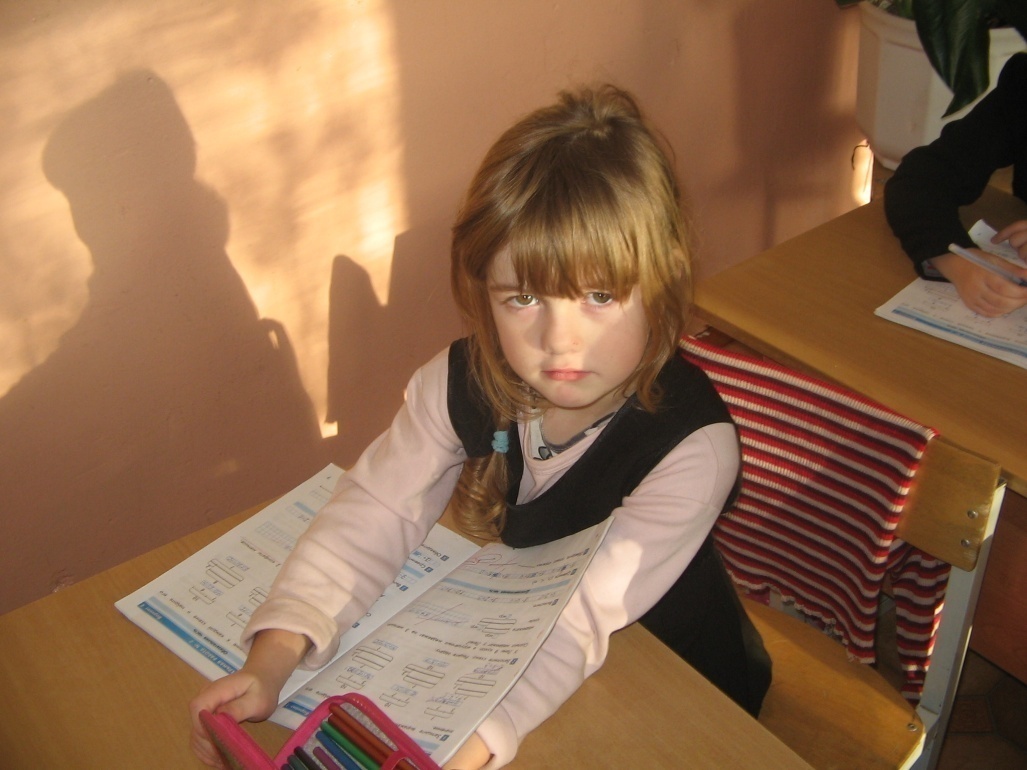 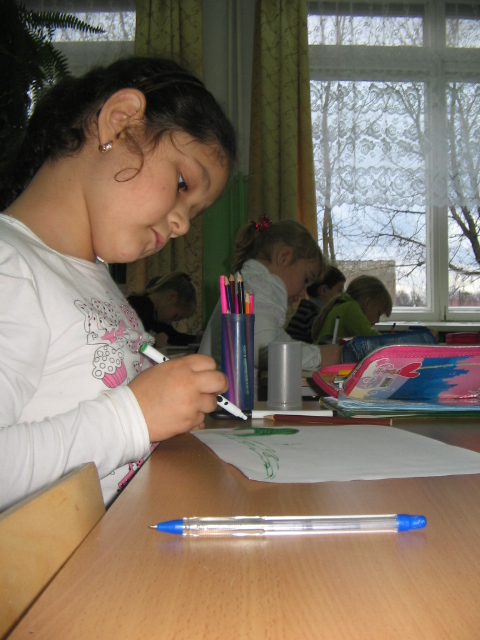 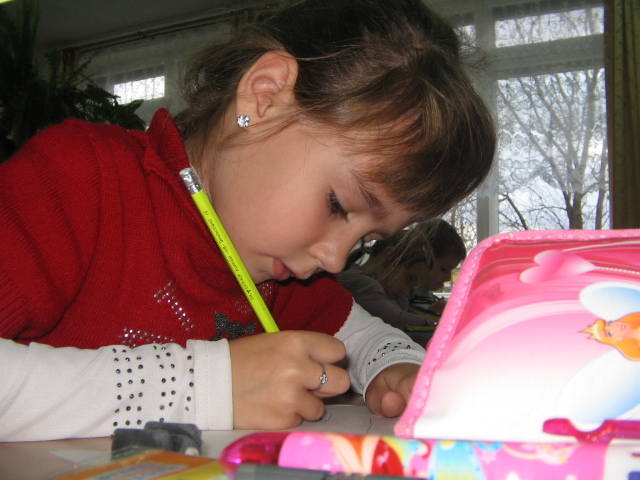 Работоспособность
возможность ребенка выполнять заданную деятельность на заданном уровне эффективности в течении заданного отрезка времени
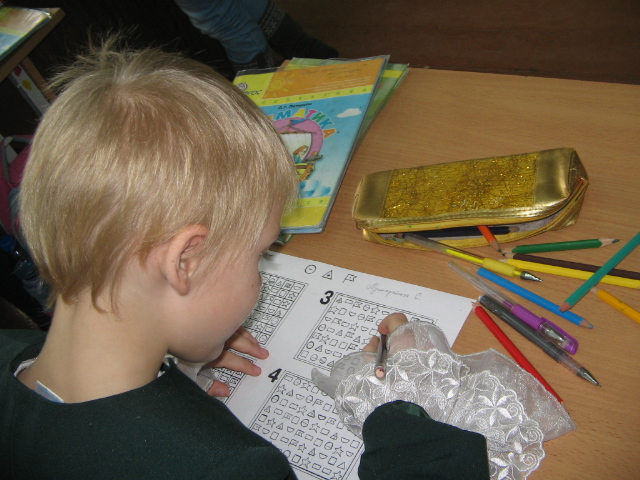